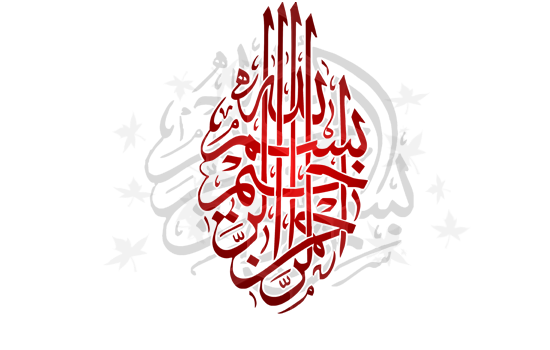 ليلة القدر
مكانتها وفضلها
ليلةُ القدر ليلةٌ شريفة، وهي أفضل الليالي، قال الله تعالى: ﱥﭐ ﱱ ﱲ ﱳ ﱴ ﱵ ﱶ ﱤ ، أي: العمل
فيها خير من العمل في ألف شهر ليس فيها لَيْلَةُ القَدْر.
وعن أبي هريرة  عن النبي  قال: من قامَ لَيْلَةَ القَدْرِ إيمانًا واحتسابًا غُفر له ما تقدم من ذنبه.
عدم تحديدها
ليلة القدر في العشر الأواخر من رمضان، ولكنها غير محددة في أي ليلة منها، فينبغي تَحَرِّيها في جميع العشر الأواخر ، وفي أَوتَارها آكدُ، وأَرْجَاهَا ليلة سبعٍ وعشرين.
وهي مُتَنَقِّلَةٌ بين الليالي، فقد تكون في سَنَةٍ ليلةَ إحدى وعشرين، وفي سنةٍ ليلةَ سبعٍ وعشرين، وهكذا، فعن أبي سعيد الخدري  أن النبي  قال: التمسوها في العشر الأواخر، في كلِّ وِتْر .
والحكمة من عدم تحديدها: لكي يجتهد الناس في جميع أيام العشر، فيدركوا بذلك خيرًا كثيرًا، وقد أخبر النبي  أن في إخفائها خيرًا للمسلمين.
ما يستحب فيها
١- الإكثار من الطاعات؛ فقد كان النبي  يجتهد في العشر الأواخر طلبًا لليلة القدر، قالت عائشة : كان رسول الله  يجتهد في العشر الأواخر مالا يجتهد في غيره.
٢- الحرص على قيام الليل في العشر الأواخر من رمضان تحرِّيًا لِلَيلَةِ القَدْر، قالت عائشة : كان النبي  إذا دَخَلَ العَشْرُ شَدَّ مِئْزَرَهُ، وَأَحْيَا لَيْلَهُ، وأَيْقَظَ أَهْلَهُ.
٣- الإكثار فيها من الدعاء، وأفضله ما ورد في حديث عائشة  أنها قالت: يا رسول الله، أرأيت إن وافقتُ ليلة القدر بم أدعو؟ قال: تقولين: الَّلهُمَّ إنك عفوٌّ تُحِبُّ العَفوَ فاعْفُ عنِّي.